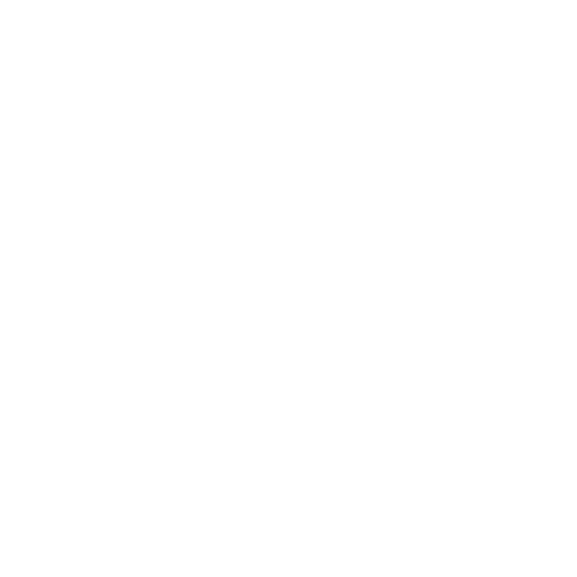 Drop Shipments and Special Orders in Business Central
Speaker
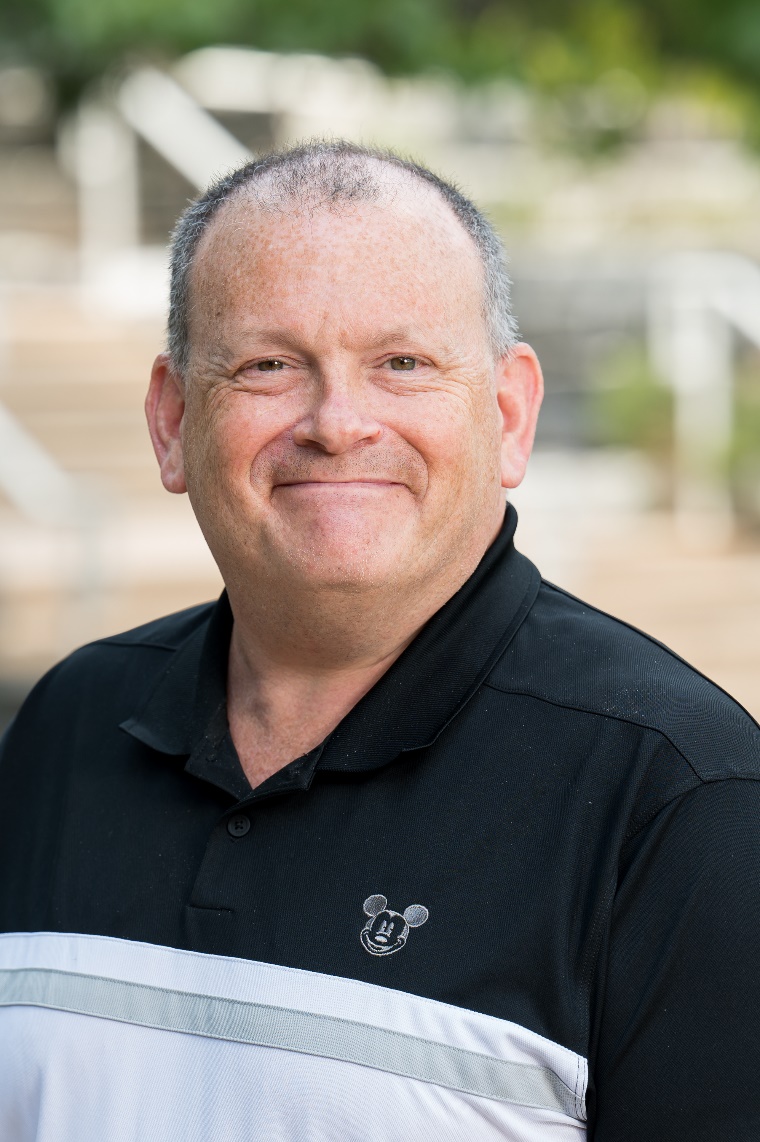 Steven Chinsky – Microsoft MVP
Director Dynamics Practice
       schinsky@accelerynt.com
       774-254-1185

Advanced Credentialed Professional
Microsoft MCP
NAVUG/BC All-Star
4-Time Granite Award Recipient
Guardian Award Recipient
Chair Emeritus Summit
DUG and Summit Programming Committee Member
NAVUG/BC Board of Advisors
New York and Boston Chapter Leader
24 years NAV/BC experience
16 years Accounting, Operations, and Auditing experience
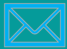 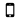 Agenda
Definitions
How do I use Drop Shipments?
How do I use Special Orders?
Demo
The Largest Independant Gathering  of the Microsoft User Ecosystem
Definitions
Definitions
Drop Shipments
A Drop Shipment is a shipment of an item or a consignment of items from one of your vendors directly to one of your customers.
Special Orders
A Special Order allows you to create a purchase order for specific nonstock items the vendor ships to your warehouse that is then shipped to your customer.
Definitions
Comparison:
How do I use
Drop Shipments?
Drop Shipment Steps
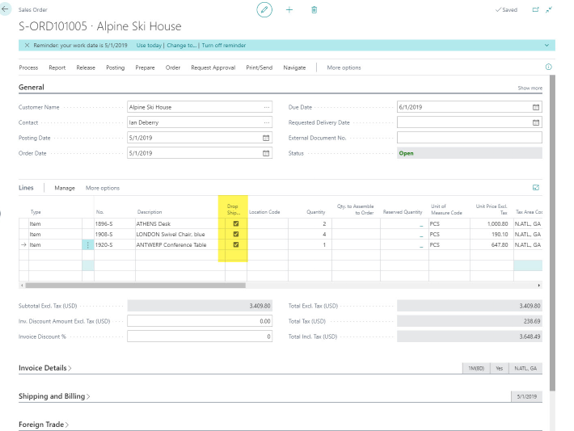 Create Sales Order but make sure you check the box for Drop Shipment
This check box isn't showing out of the box, so you'll have to personalize your page. TIP: use Profile (role) to personalize so it affects all users within that role and then each user won't have to personalize their own page.
Once your Sales Order is created, you'll move onto creating a Purchase Order.
[Speaker Notes: Purchasing Codes = Drop Shipment]
Drop Shipment Steps
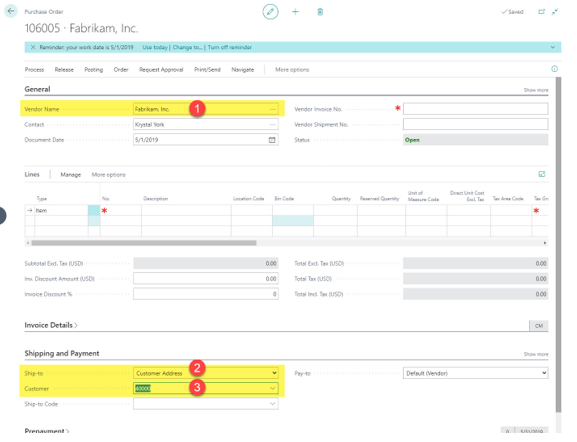 Create a new Purchase Order. On the Shipping and Payment Fast Tab add the Ship-to = Customer Address and then Customer = Customer from Sales Order.
Let’s add some Purchase Lines from the Sales Order. Click Action/Functions/Drop Shipment/Get Sales Order
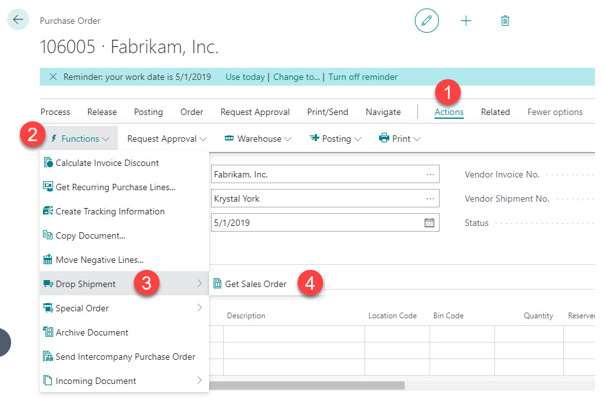 [Speaker Notes: Requisition Worksheet does this too]
Drop Shipment Steps
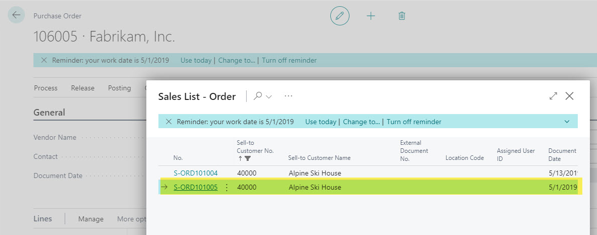 Select the correct Sales Order, from the Sales List – Order page
Review the lines on the Purchase Order and remove any lines that may need to go on another Purchase Order for another vendor. 
Once the vendor emails you and invoice and confirms shipment has been completed, you can return to the Sales Order to Post-Ship.
After you complete the Post-Invoice, on the Sales Order, you can enter the Vendor Invoice against the Purchase Order.
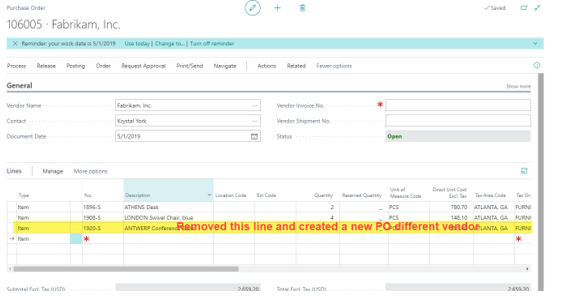 How do I use
Special Orders?
Special Order Steps
Create Sales Order but make sure in the Purchasing Code field, on the Sales Line, you select Special Order.
Once your Sales Order is created, you'll move onto creating a Purchase Order.
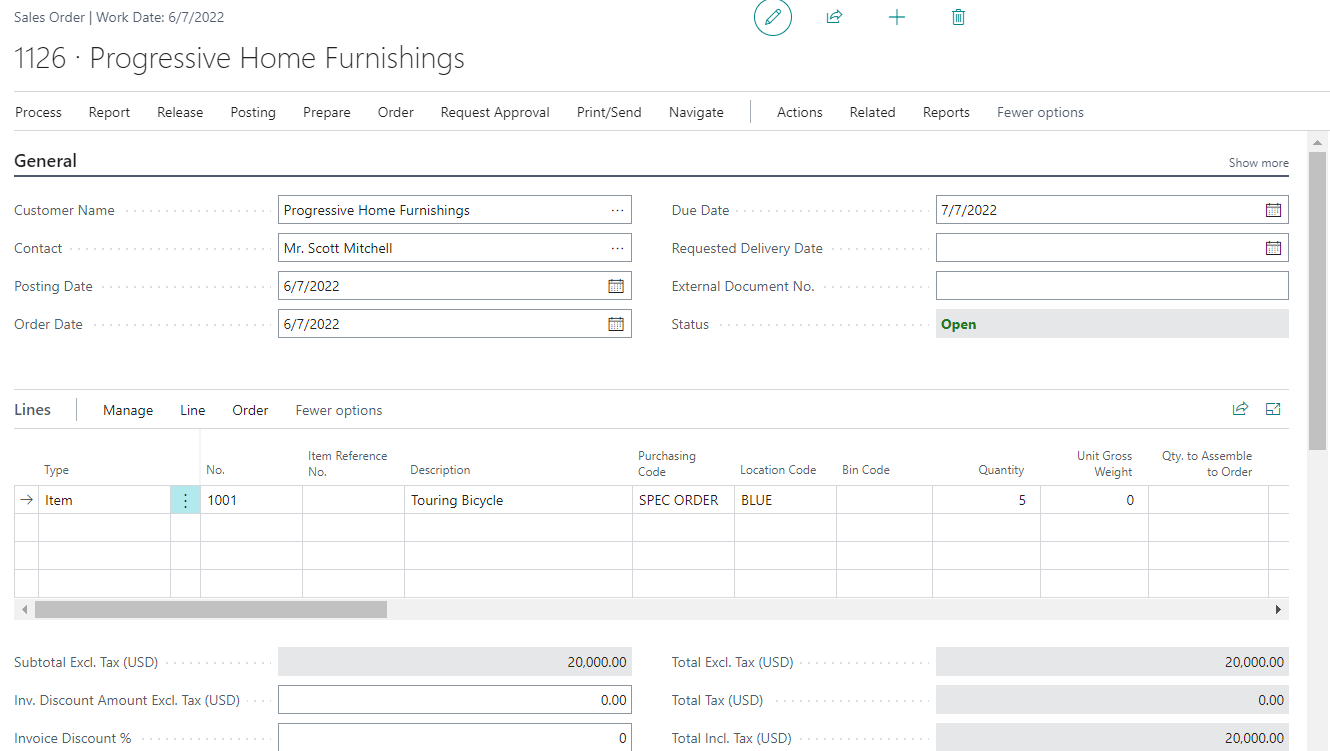 Special Order Steps
Create a new Purchase Order. On the Shipping and Payment Fast Tab add the Ship-to = Customer Address and then Customer = Customer from Sales Order.
Let’s add some Purchase Lines from the Sales Order. Click Action/Functions/Special Order/Get Sales Order
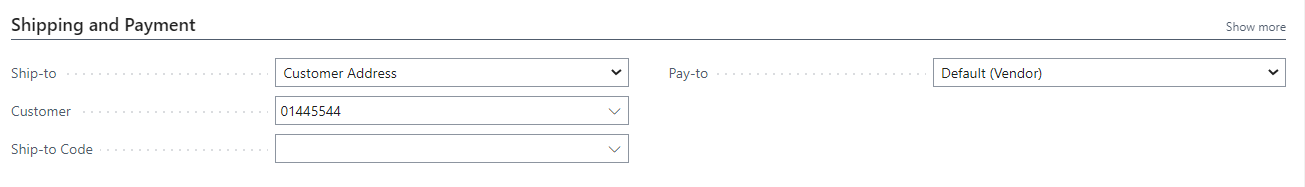 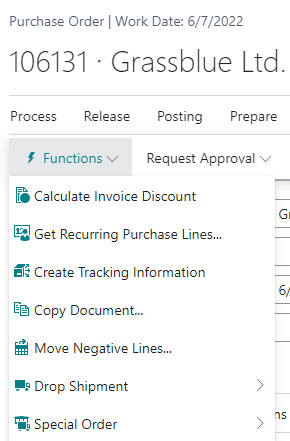 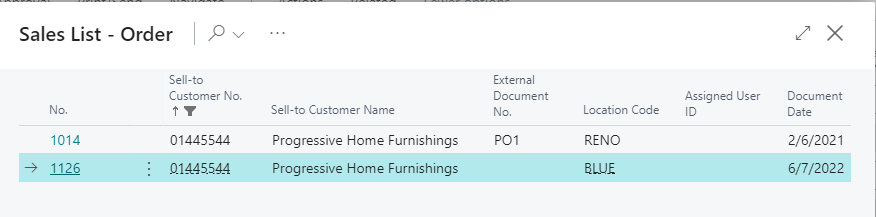 [Speaker Notes: Requisition Worksheet does this too]
Special Order Steps
Select the correct Sales Order, from the Sales List – Order page
Review the lines on the Purchase Order and remove any lines that may need to go on another Purchase Order for another vendor. 
You now can Receive the Special Order off the Purchase Order into the Warehouse and then Ship the Sales Order.
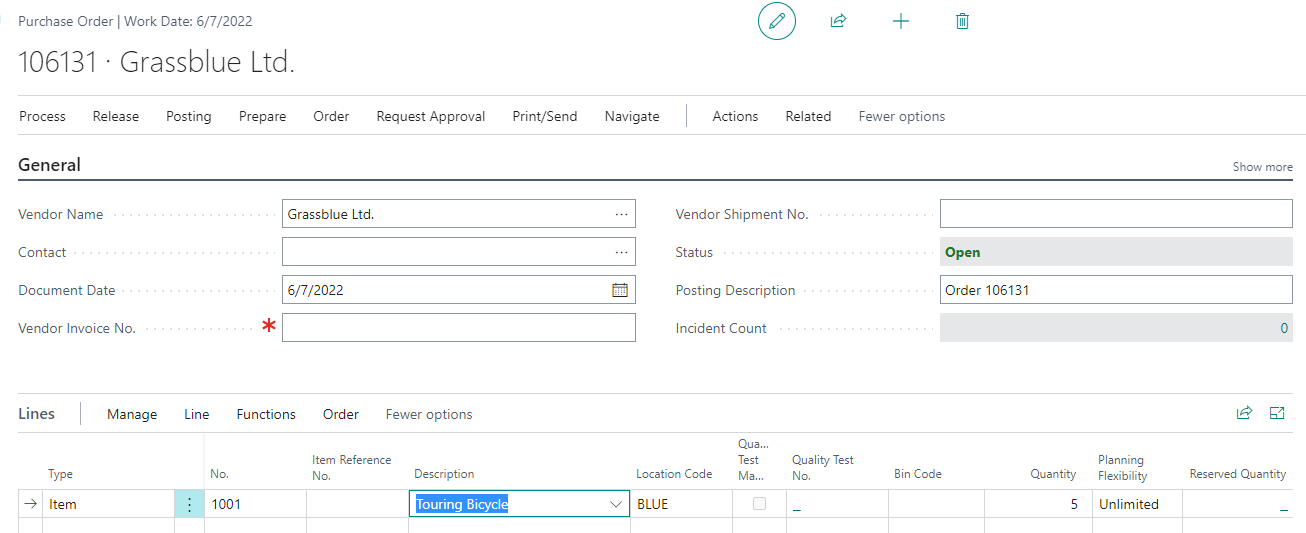 [Speaker Notes: NEXT SLIDE DEMO]
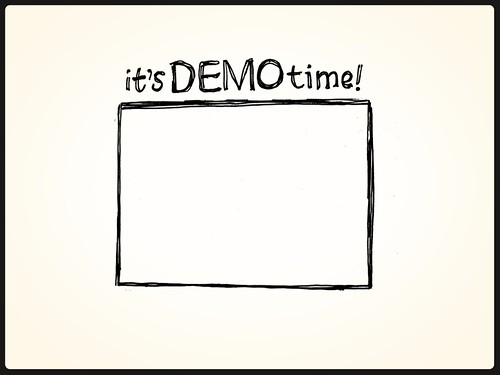 Thank you for
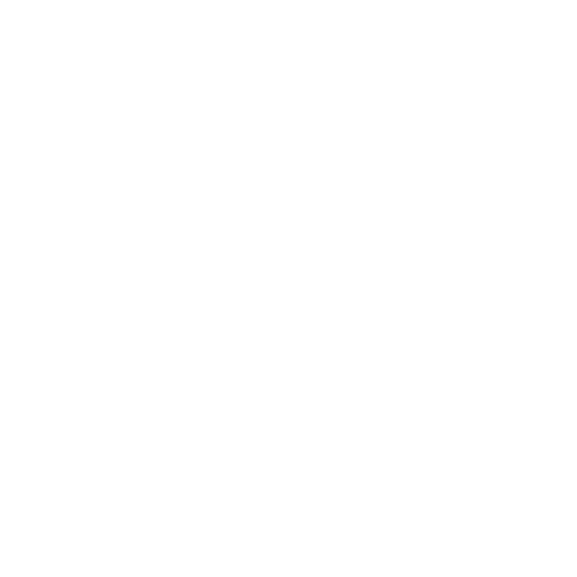 Attending!
schinsky@accelerynt.com